REPARAR LA ESCRITURA
CONTENIDOS
01
02
Roles en la producción escrita
What can it do?
03
04
How can I use it?
Activities
01
¿ Cómo se sienten corrigiendo?
¿Me gusta? ¿ Es útil? ¿ Se percibe el aprendizaje?
Paradoja de esta actividad didáctica…
ESFUERZO….
MAESTROS Y ALUMNOS INTERACTÚAN SOBRE LA PRODUCCIÓN ESCRITA…
CONSUME TIEMPO
Es uno de los aspectos menos estudiados…
¿ROLES?
MODELOS DE CLASE
02
¿ REVISAR LA ESCRITURA?
CORRECCIÓN PROCESAL
Se orientan ( corrigen) borradores previos.
Se trabaja sobre los hábitos de escritura.
Se ayuda a construir la estructura y el significado del texto.
Luego sobre las expresiones lingüísticas…hay una colaboración con la escritura.
EL DOCENTE SE ¨ACOMODA¨AL ESTUDIANTE.
La orientación tiene sentido cuando se respeta de alguna forma el estilo de quien construye el texto.

Surge una norma flexible que exige una revisión buscando la mejora constante en el proceso de composición del texto académico.
Es necesario respetar las diferencias individuales y potenciar las capacidades personales.
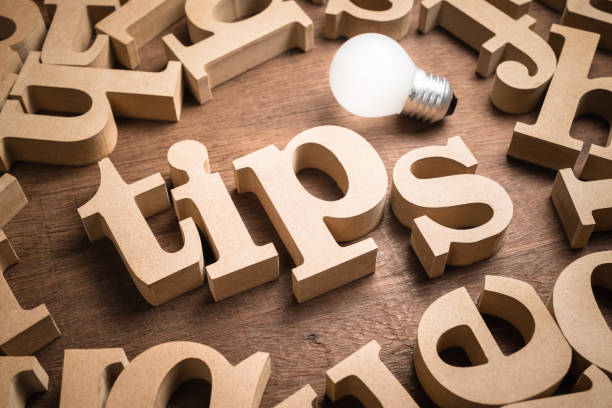 La revisión es un proceso recursivo que consiste en un ejercicio sistemático y exhaustivo de mejora, perfeccionamiento y profundización del texto.
03
Reformulación de errores
OBJETIVO
Noam Chomsky sostiene que los seres humanos tenemos una capacidad innata para adquiri la lengua: 
Lauguage adquisition device 
( LAD).
Problemas: 
Déficit de conocimiento del área disciplinra e interfencia lingüística.
Formación en gramática prescriptiva y oracional.
Los errores que cometemos  significa que estamos trabajando y formulando posibles presunciones  sobre la lengua y no poseemos suficientes datos (Lectura).
ESQUEMA PARA REPARAR O REFORMULAR EL TEXTO ESCRITO
Ortografía
Morfología y sintaxis
Uso del léxico
Puntuación
ASPECTOS NORMATIVOS
COHESIÓN
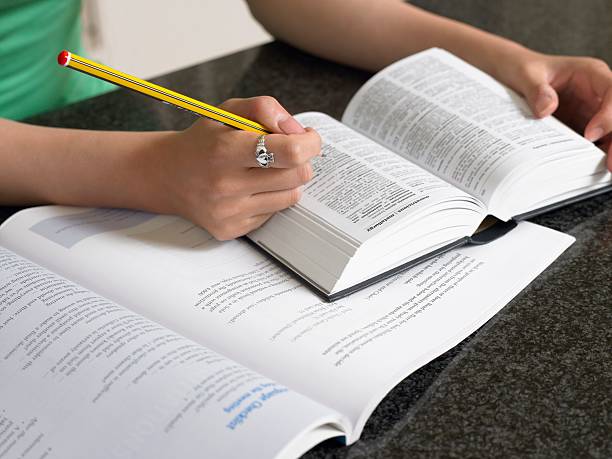 Nexos, conectores.
Repetición de términos.
Construcción de los párrafos.
COHERENCIA
Selección de la información: ideas relevantes.
Progresión de la información: orden lógico.
Macroestructura del texto: introducción, desarrollo, conclusión.
Relaciones entre párrafos: extensión, unidad
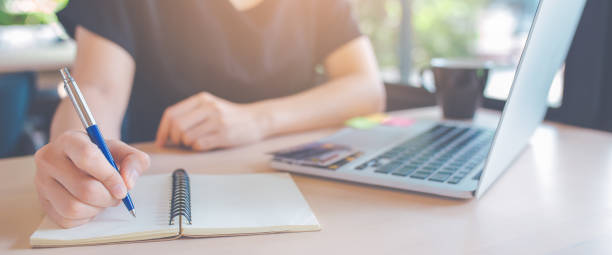 ADECUACIÓN
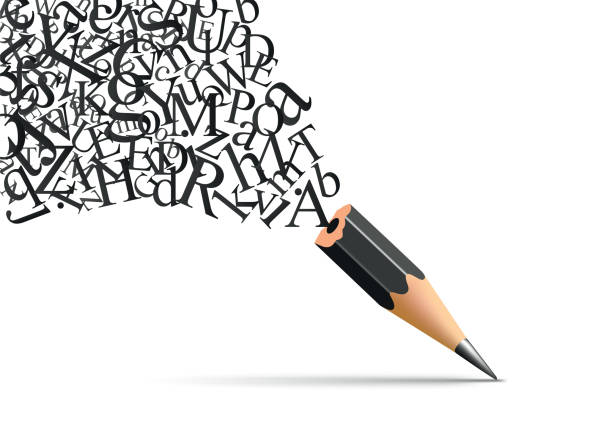 Uso de la terminología propia del área del conocimiento.
Formalidad académica, subjetividad.
Formulas o giros lingüísticos propios de cada comunicación.
Variación: riqueza del léxico.
04
¿SE CORRIGEN SÓLO LOS ERRORES?
NECESIDAD DE DAR UN ENTORNO CONSTRUCTIVO A LA CORRECCIÓN
Por eso utilizamos el término “ reparar la escritura” ( Cassany, 2014)
Algunos aspectos a discutir…
REPARAMOS EN FORMA ATRACTIVA
CORRESPONSABILIDAD
VARIACIÓN
ENCANTAMIENTO
DINAMISMO
LISTAS DE CONTROL
RÚBRICAS
Bibliografía
Daniel Casany
Reparar la escritura: didáctica de la corrección de lo escrito

Ed. Graó 1993-2014
GRACIAS!
anacasnati@gmail.com
Please keep this slide for attribution